Transmitted by WLTP
Informal document No. GRPE-65-34
(65th GRPE, 15 - 18 January 2012, agenda item 3(a))
Status of the draft GTR
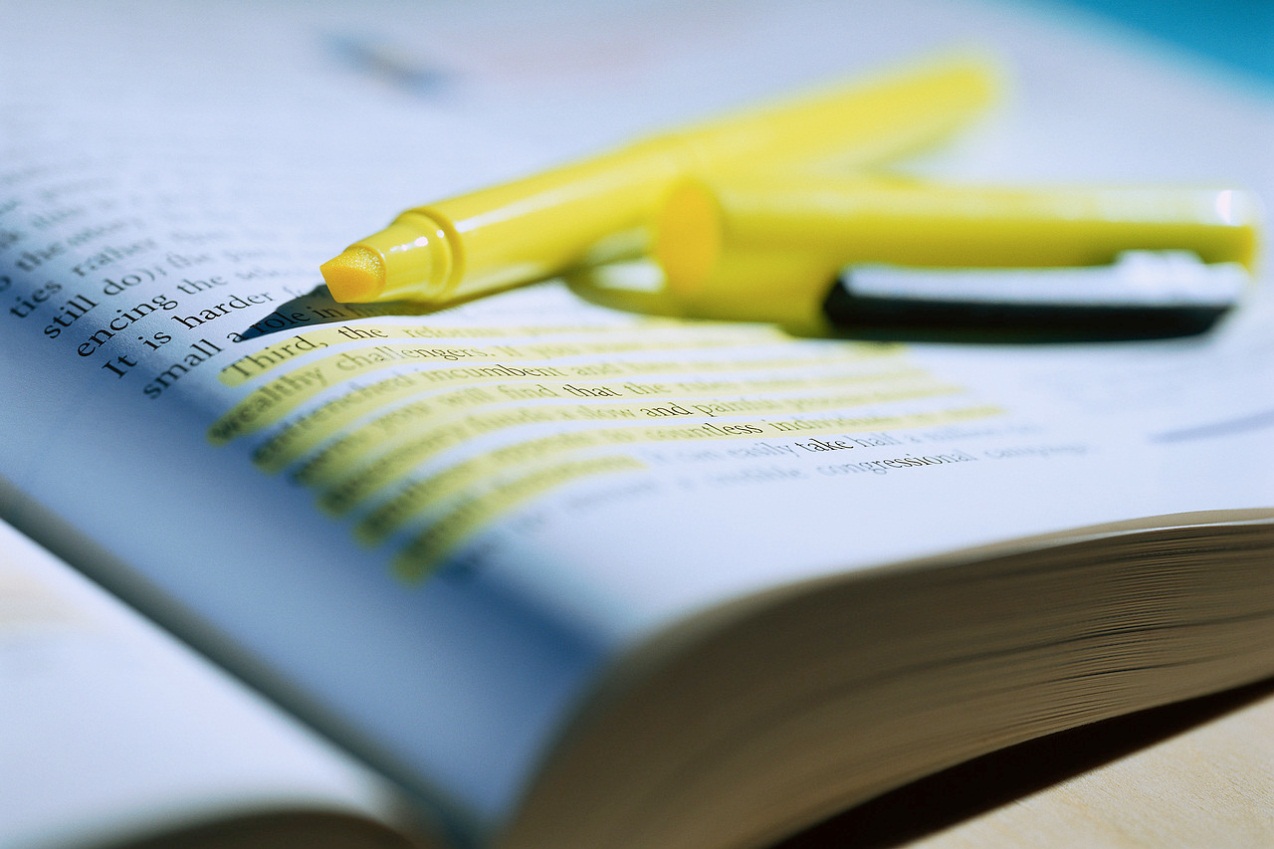 65th GRPE, 15-18 January 2013
A.1 to 3: Statement of technical rational and justification

To be done by DG-ENTR
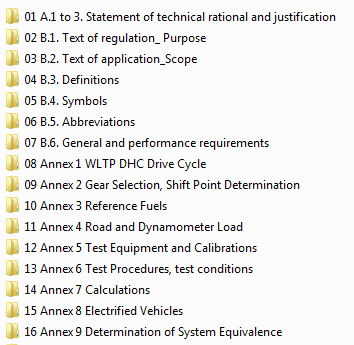 B.1. Text of regulation: purpose

Uploaded to CIRCABC

Open point: proposed text to be reviewed
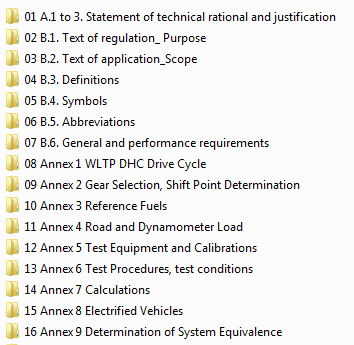 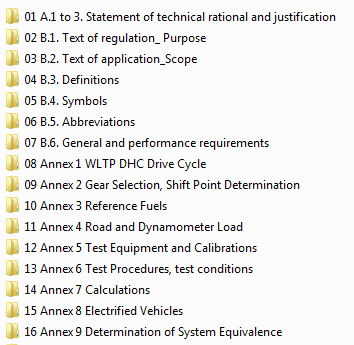 B.2. Text of regulation: scope

Uploaded to CIRCABC

Open point: proposed text to be reviewed
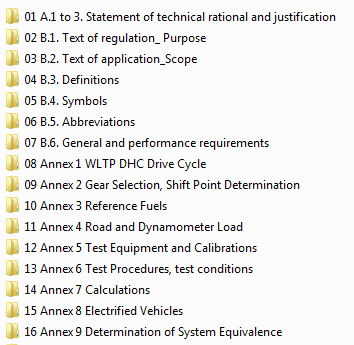 B.3. Definitions

Not yet reviewed.
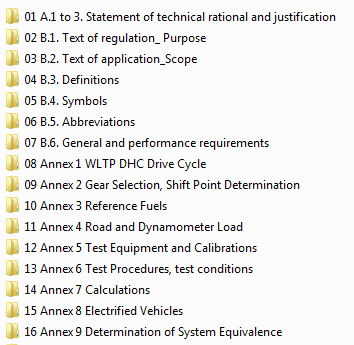 B.4. Symbols and B.5. Abbreviations

Work has started on these sections but have not been reviewed.
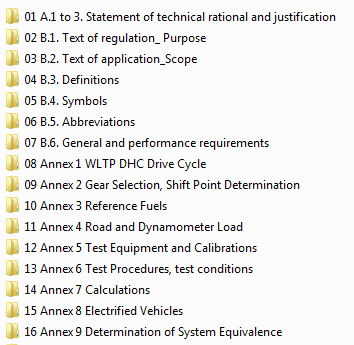 B.6. General and Performance Requirements

DC proposal uploaded to CIRCABC in January. This Section has not yet been reviewed.
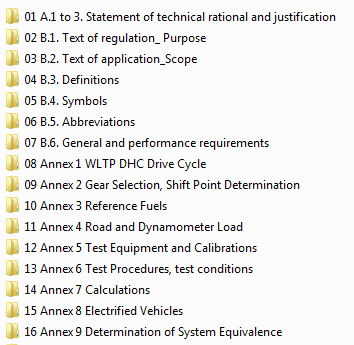 Annex 1 WLTP DHC Drive Cycle

The Annex  includes speed/time diagrams and tables for all cycles. It also includes a definition of the various vehicle classifications.

This Annex is essentially complete pending running modifications.
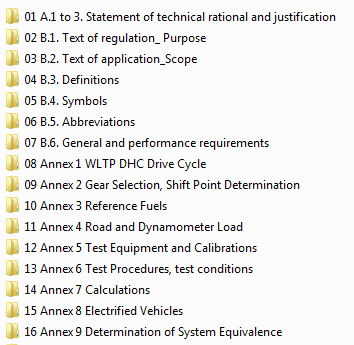 Annex 2 Gear Selection and Shift Point Determination

This Annex contains calculation methods to determine which gears are to used on the respective cycles. 
Furthermore, cycle tolerances and aspects of driving such as starting, stalling, re-starting, choke operation, steady state driving, accelerating, decelerating, clutching and declutching, etc. are currently being reworked by DTP and DHC and will be moved here from Annex 6.
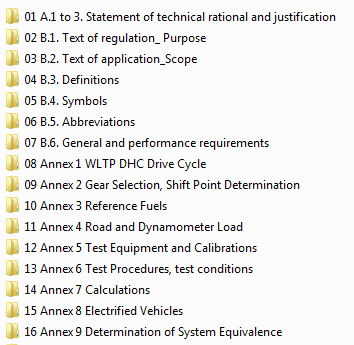 Annex 3 Reference Fuels
Input has been received from subgroup Reference Fuels.

Tables describe fuels (petrol, diesel, E85, LPG, CNG, etc.) in Europe, India, South Africa, Japan, South Korea.
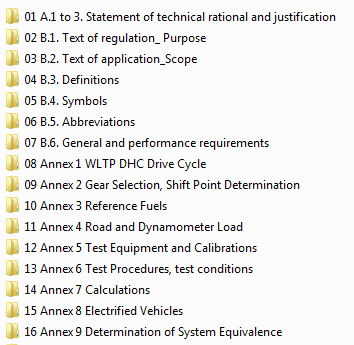 Annex 4 Road Load Determination 

Major open drafting-relevant points: 
on-board anemometry (to be included or not)
methods of road load calculation
road condition (slope)
vehicle selection
options
moveable aerodynamic aids
tyre tread depth
vehicle warming up
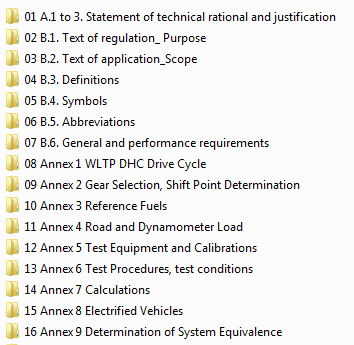 Annex 5 Test equipment and Calibrations

This Annex is fairly complete.

Major open drafting-relevant points: 
particle concentration factors
analysis of formaldehyde and acetaldehyde
sampling storage time for ethanol
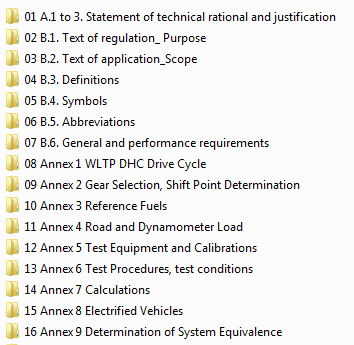 Annex 6 Test Procedures, Test Conditions

Major open drafting-relevant points: 
all aspects on driving (starting, stalling, re-starting, choke operation, steady state driving, accelerating, etc.)  will be moved to Annex 2
test cell temperature
subgroup PM/PN currently reviewing text on PM and PN sampling, filter weighing rolling average
the entire section on regenerative systems to be reworked by PM/PN and LabProcICE
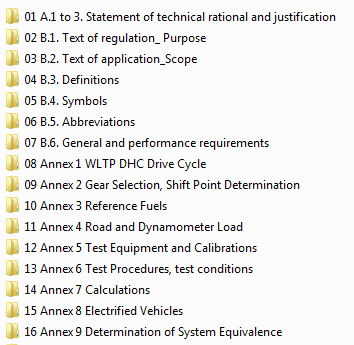 Annex 7 Calculations

This Annex is essentially complete.

Major open drafting-relevant points: 
Calculating CO2 emissions at different vehicle masses using a regression method.
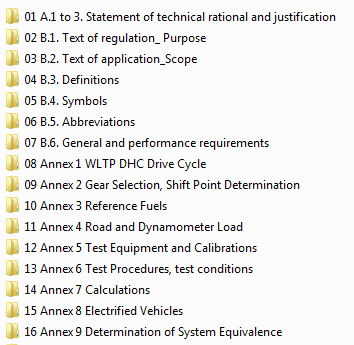 Annex 8 Electrified Vehicles

Major open drafting-relevant points: 
Equations to be reviewed and rewritten
Subgroup to review proposed text from DC on test procedure and conditioning of BEVs and OVC-HEVs
Determining utility factors

Many more web/telephone conferences or f2f meetings are still required
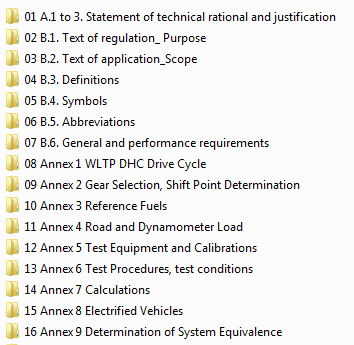 Annex 9 Determination of System Equivalence

There has in the past been no general agreement as to whether there should be an annex on this subject. However, at DTP #9, it was decided that there must be a way to demonstrate equivalency of systems, such as for measurement equipment/methods or coastdown  methods. Hence, an Annex on equivalency should be kept.

DC will investigate how other GTRs and ECE regulations (e.g., 49) deal with equivalency.